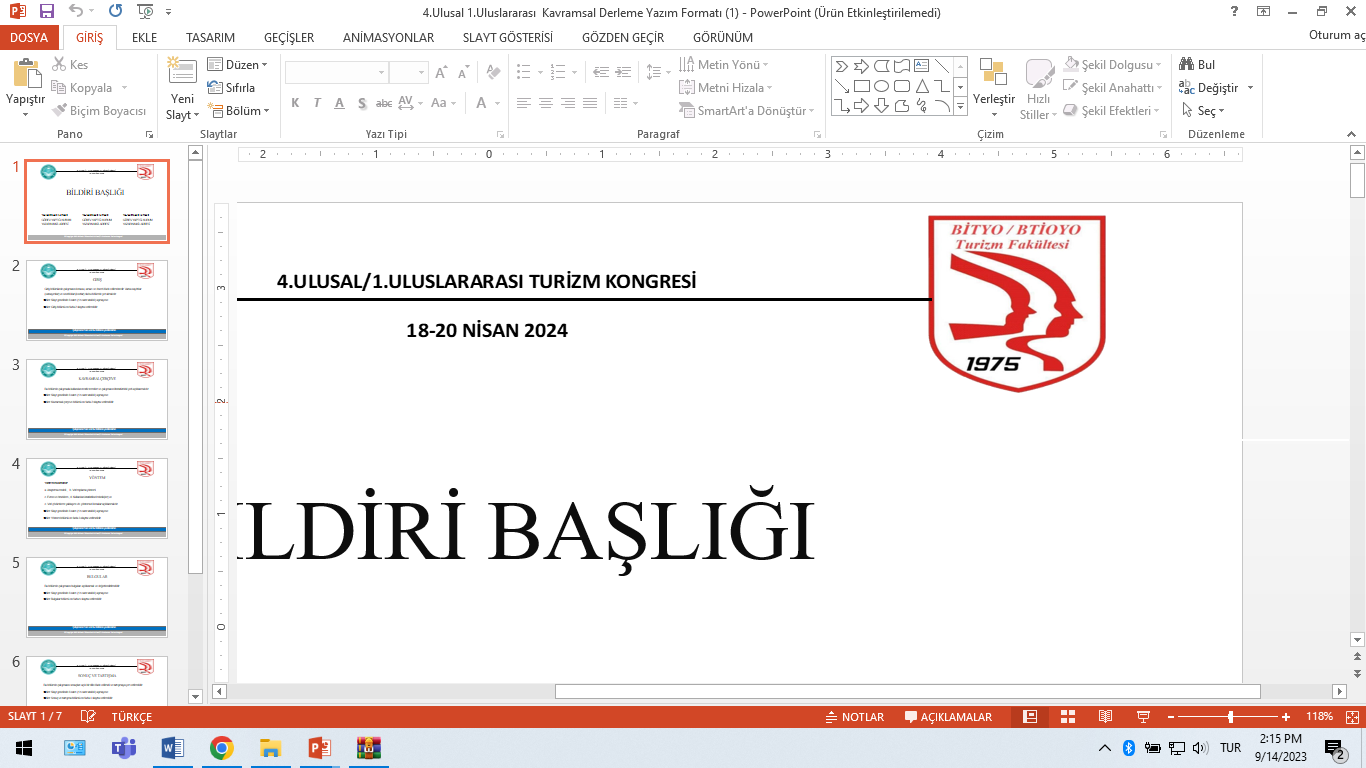 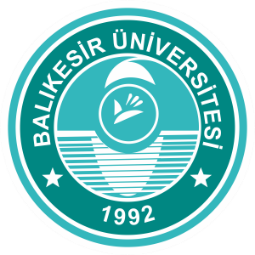 IV. ULUSAL / I. ULUSLARARASI BALIKESİR TURİZM KONGRESİ
18-20 NİSAN 2024 / BALIKESİR
Bildiri Başlığı
Yazarın Adı SOYADI
Görev Yaptığı Kurum
Yazarın e-posta adresi
Yazarın Adı SOYADI
Görev Yaptığı Kurum
Yazarın e-posta adresi
© Copyright 2023 Balıkesir Üniversitesi IV. Ulusal / I. Uluslararası Balıkesir Turizm Kongresi
Bildiri Başlığı
Giriş
Giriş bölümünde; çalışmanın konusu, amacı, önemi, varsa varsayımlar ve sınırlılıklar yer almalıdır.
Bu bölüm en fazla 2 slaytta verilmelidir.
* Sunumun genelinde her bir sayfada 6 satır (1,5 satır aralıklı) kuralı uygulanmalıdır.
Sunum Yapanın Adı Soyadı
Bildiri Başlığı
Giriş
Sunum Yapanın Adı Soyadı
Bildiri Başlığı
Kavramsal / Kuramsal Çerçeve
Kavramsal / Kuramsal Çerçeve bölümünde, çalışmanın teorik temeli ve literatürdeki konumu kısaca verilmelidir.
Bu bölüm en fazla 2 slaytta verilmelidir.
Sunum Yapanın Adı Soyadı
Bildiri Başlığı
Kavramsal / Kuramsal Çerçeve
Sunum Yapanın Adı Soyadı
Bildiri Başlığı
Yöntem
Yöntem bölümünde, araştırma modeli, veri toplama yöntemi ve süreci, evren ve örneklem, kullanılan istatistiksel teknik/teknikler gibi konular yer almalıdır.
Bu bölüm en fazla 3 slaytta verilmelidir.
Sunum Yapanın Adı Soyadı
Bildiri Başlığı
Yöntem
Sunum Yapanın Adı Soyadı
Bildiri Başlığı
Yöntem
Sunum Yapanın Adı Soyadı
Bildiri Başlığı
Bulgular ve Yorumlar
Bulgular ve yorumlar bölümünde elde edilen bulgular verilerek açıklanmalı ve yorumlanmalıdır.
Bu bölüm en fazla 7 slaytta verilmelidir.
Sunum Yapanın Adı Soyadı
Bildiri Başlığı
Bulgular ve Yorumlar
Sunum Yapanın Adı Soyadı
Bildiri Başlığı
Bulgular ve Yorumlar
Sunum Yapanın Adı Soyadı
Bildiri Başlığı
Bulgular ve Yorumlar
Sunum Yapanın Adı Soyadı
Bildiri Başlığı
Bulgular ve Yorumlar
Sunum Yapanın Adı Soyadı
Bildiri Başlığı
Bulgular ve Yorumlar
Sunum Yapanın Adı Soyadı
Bildiri Başlığı
Bulgular ve Yorumlar
Sunum Yapanın Adı Soyadı
Bildiri Başlığı
Sonuç ve Öneriler
Sonuç bölümünde araştırmanın sonuçlarına yer verilmeli, sonuçlar tartışılmalı, teorik ve pratik öneriler sunulmalıdır.
Bu bölüm en fazla 6 slaytta verilmelidir.
Sunum Yapanın Adı Soyadı
Bildiri Başlığı
Sonuç ve Öneriler
Sunum Yapanın Adı Soyadı
Bildiri Başlığı
Sonuç ve Öneriler
Sunum Yapanın Adı Soyadı
Bildiri Başlığı
Sonuç ve Öneriler
Sunum Yapanın Adı Soyadı
Bildiri Başlığı
Sonuç ve Öneriler
Sunum Yapanın Adı Soyadı
Bildiri Başlığı
Sonuç ve Öneriler
Sunum Yapanın Adı Soyadı
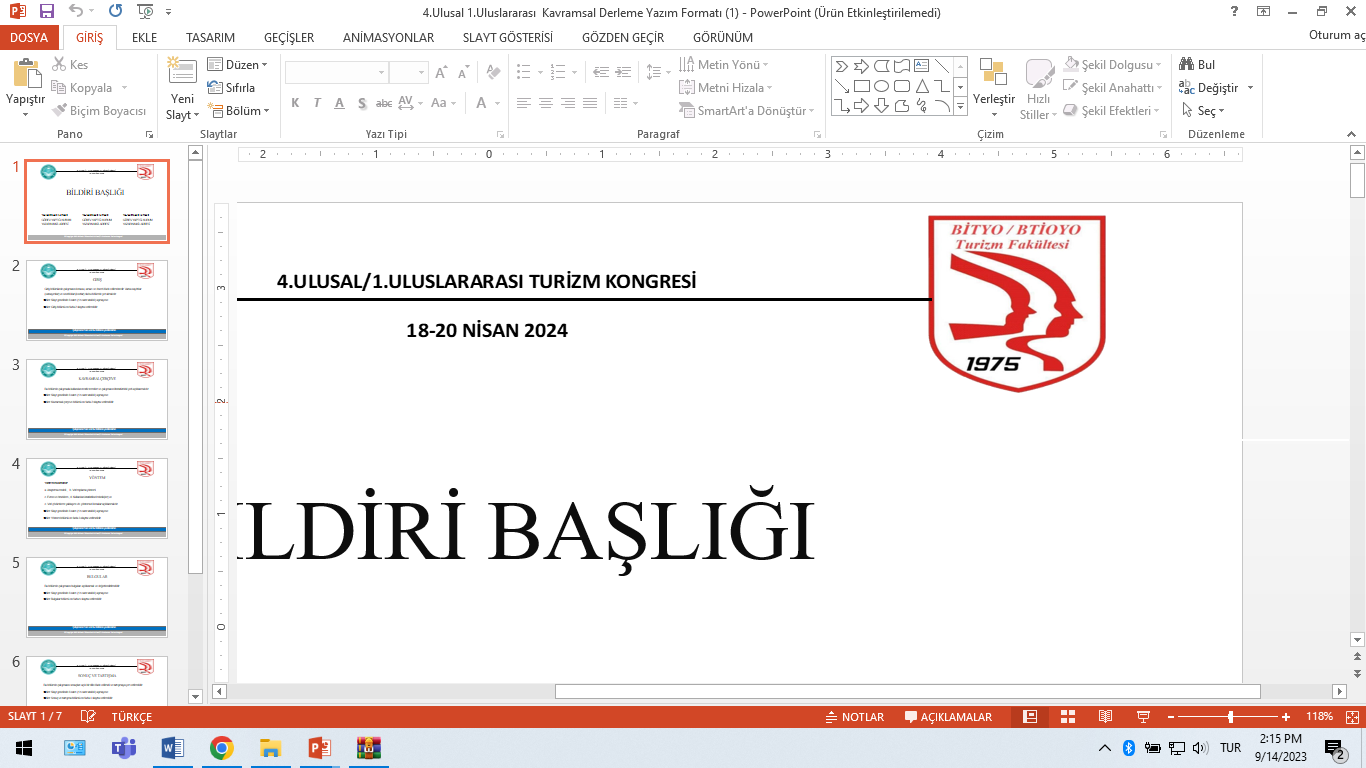 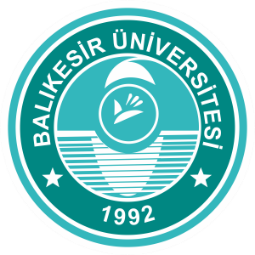 IV. ULUSAL / I. ULUSLARARASI BALIKESİR TURİZM KONGRESİ
18-20 NİSAN 2024 / BALIKESİR
Katılımınız ve Katkılarınız için Teşekkür Ederiz
Bildiri Başlığı
Yazarın Adı SOYADI
Görev Yaptığı Kurum
Yazarın e-posta adresi
Yazarın Adı SOYADI
Görev Yaptığı Kurum
Yazarın e-posta adresi